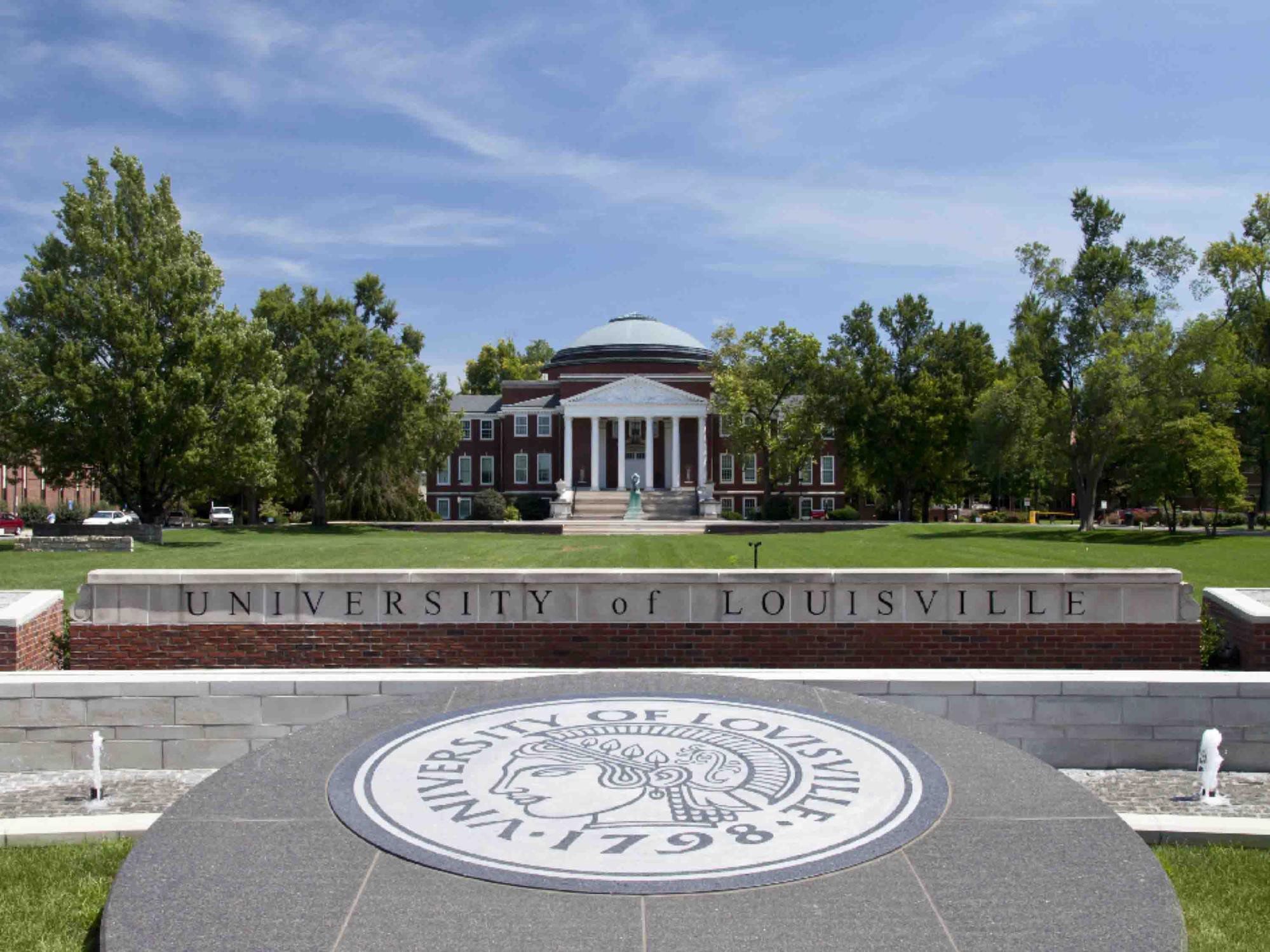 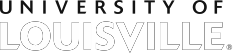 September 2013
School of Medicine Strategic Planning
Next Steps
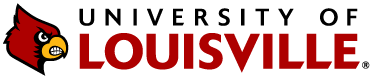 Finalize and Prioritize Recommendations
Surface and Address Additional Strategic Issues
Develop Implementation Plans
Broadly Share Findings and Recommendations and Solicit Feedback
Make recommendations available to all staff and faculty in the SoM
Email communication from Dean Ganzel
Post recommendations on SoM Website
Request  that comments to be sent to  respective Committee Chairs
Share findings and recommendations with key partners and solicit their input
UMC, ULP, Kentucky One, Other Health Science Schools
Provide timeline for comments and outline next steps
Schedule a meeting with the Steering Committee
Request that they review Committee Findings and Recommendations
Request that the Steering Committee raise larger ‘global’  issues or opportunities that may not have been specifically identified or addressed by the Committees
Convene Steering Committee and outline global issues and develop a path for addressing them
Meet with key SoM and HA leaders to finalize recommendations and develop a prioritized set of initiatives to move forward
Communicate the prioritized set of initiatives to the SoM faculty and  staff
Reconvene Strategic Planning Committees and Charge them with developing actionable implementation plans for each approved iniatives